KHỞI ĐỘNG
Thứ hai ngày 25 tháng 11 năm 2024
 Đạo đức     
Bài 10: Học và làm bài đầy đủ
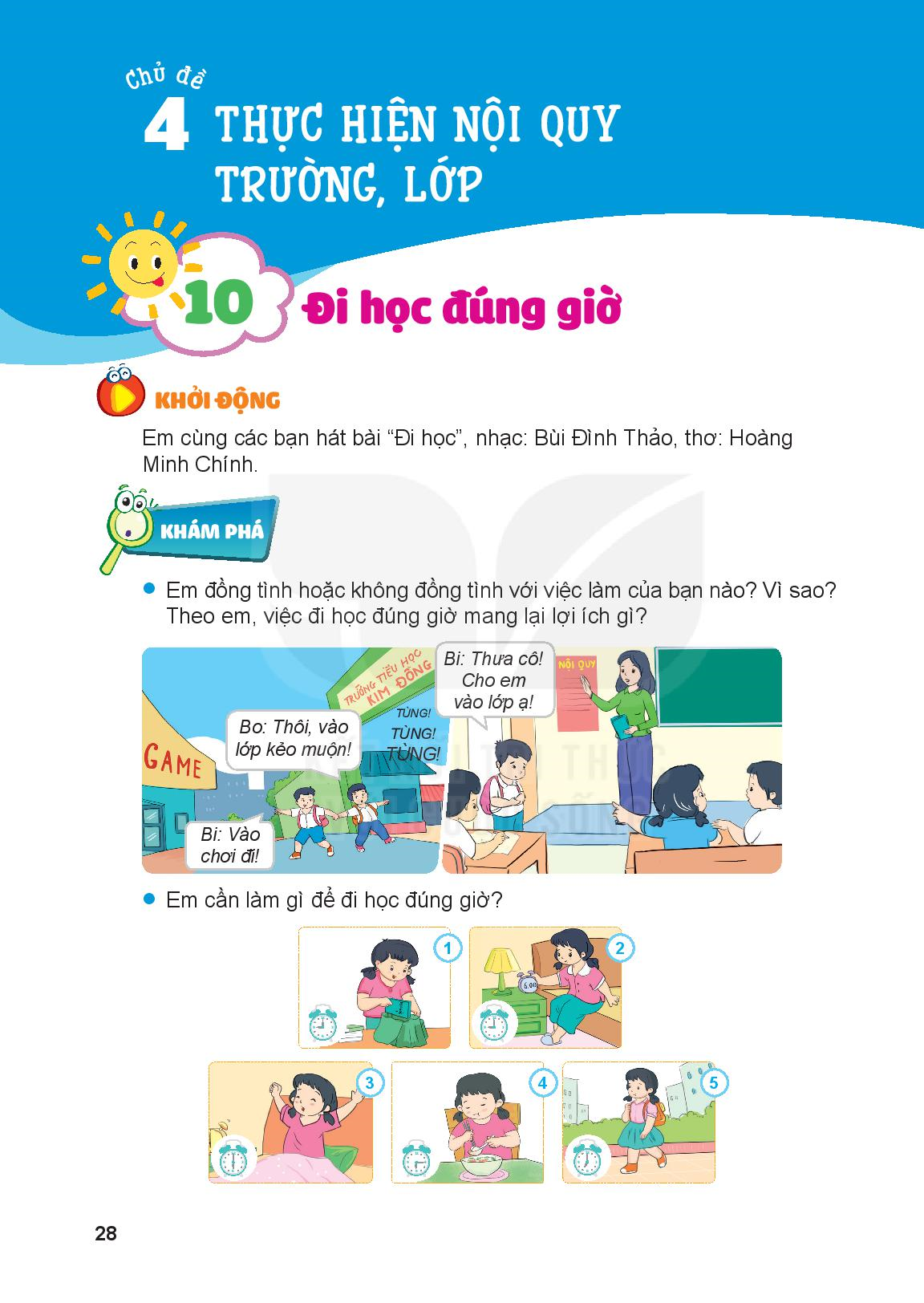 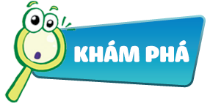 Em đồng tình hoặc không đồng tình với việc làm của bạn nào? Vì sao? 
Theo em, việc đi học đúng giờ mang lại lợi ích gì?
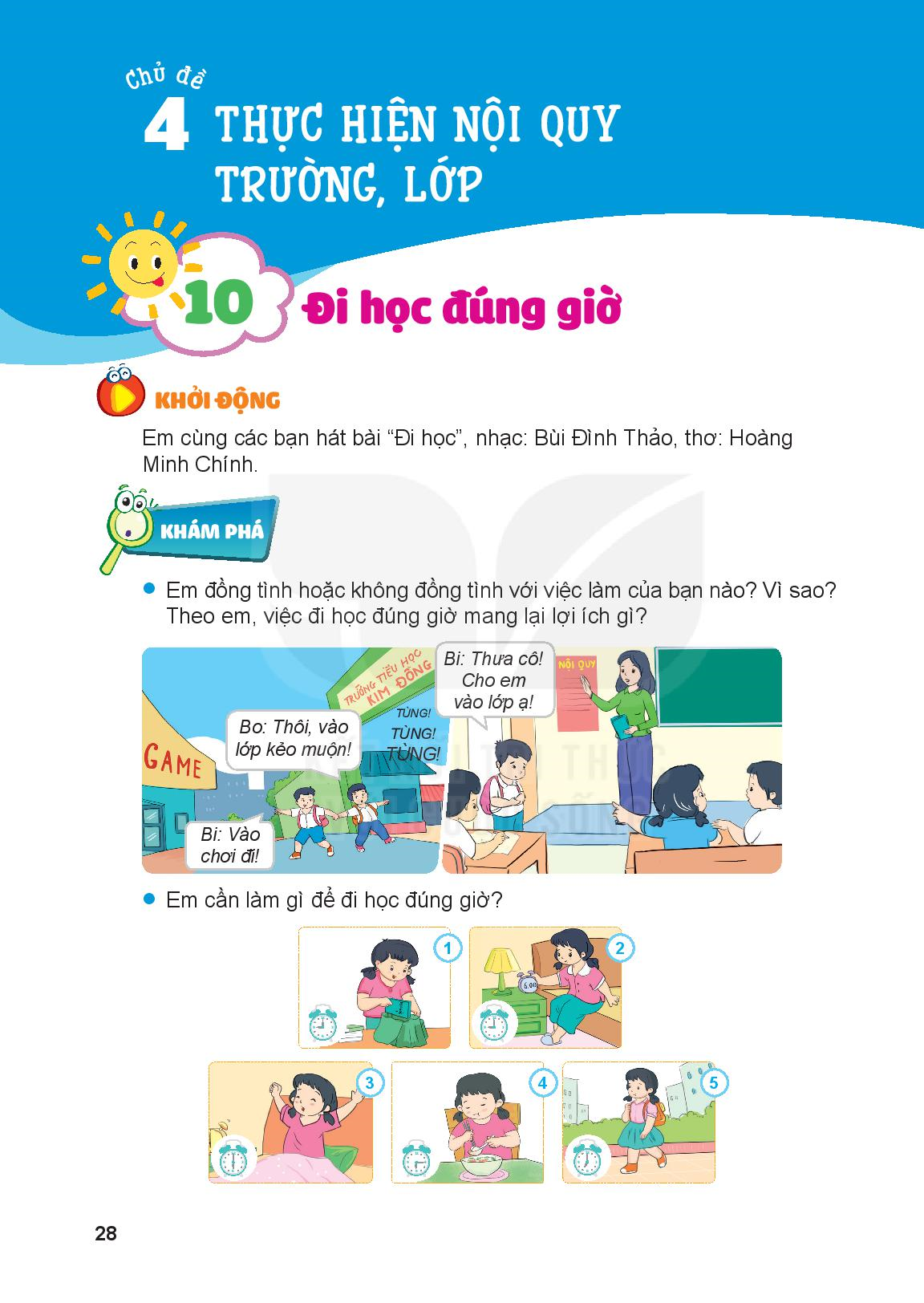 Em cần làm gì để đi học đúng giờ?
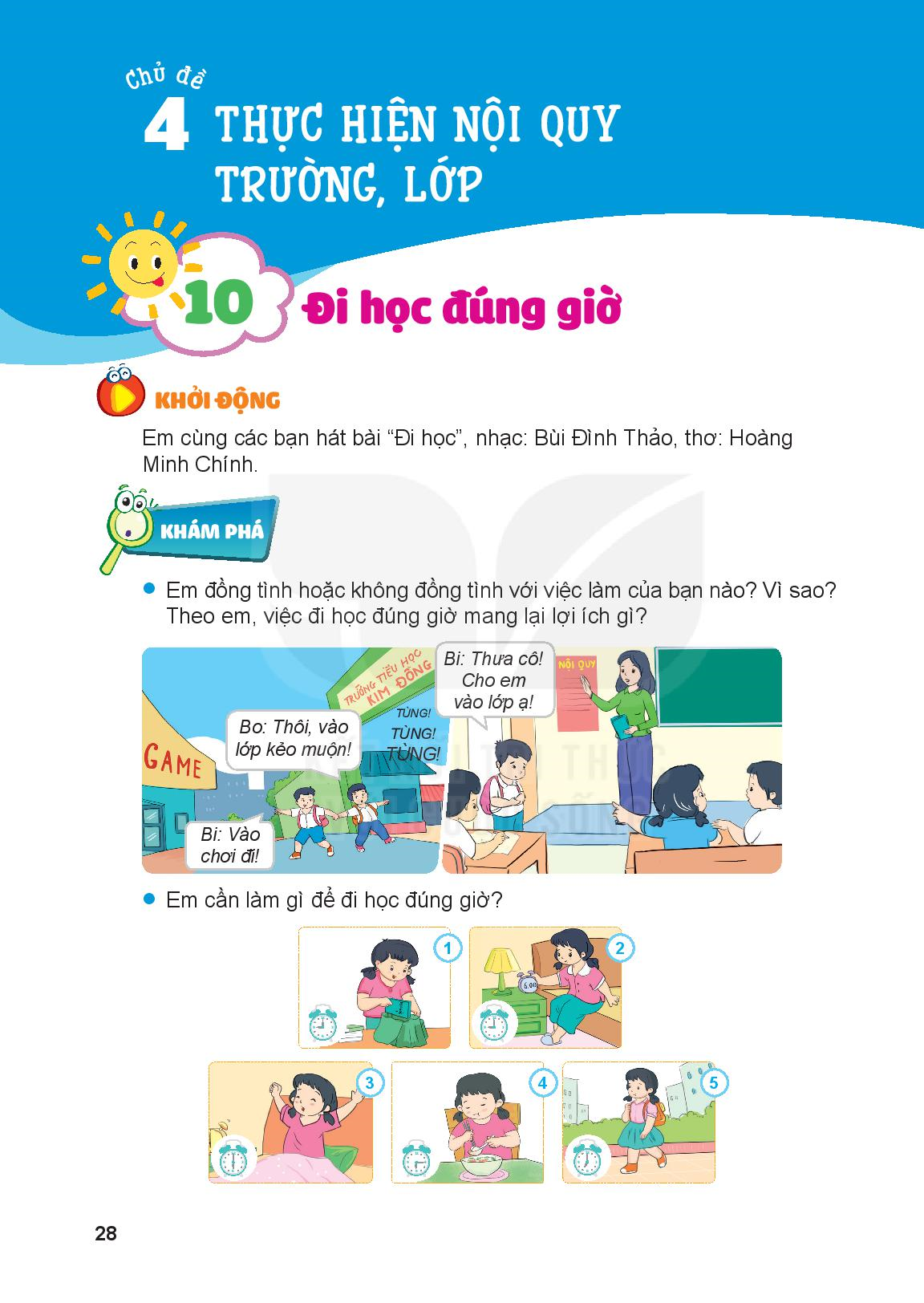 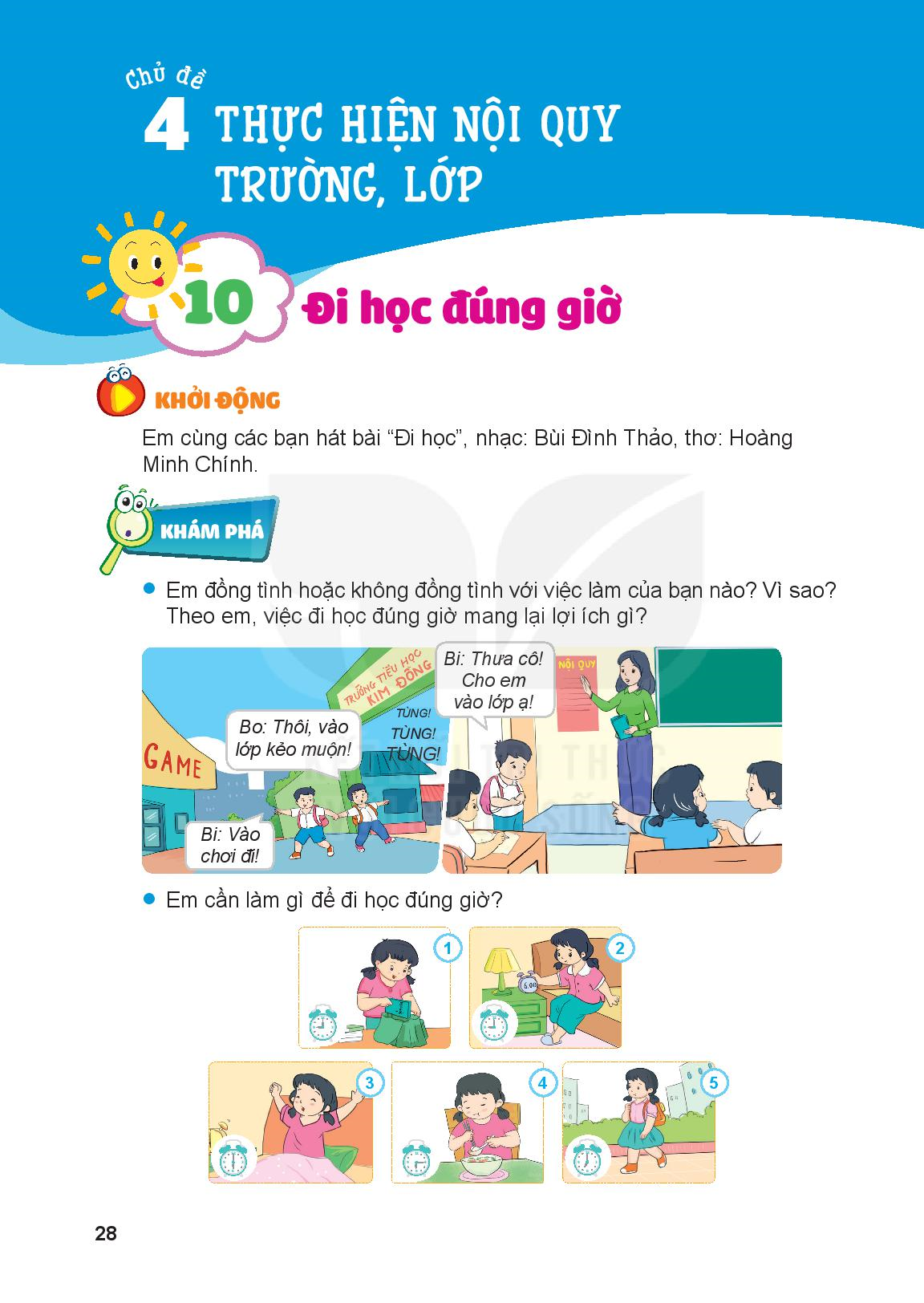 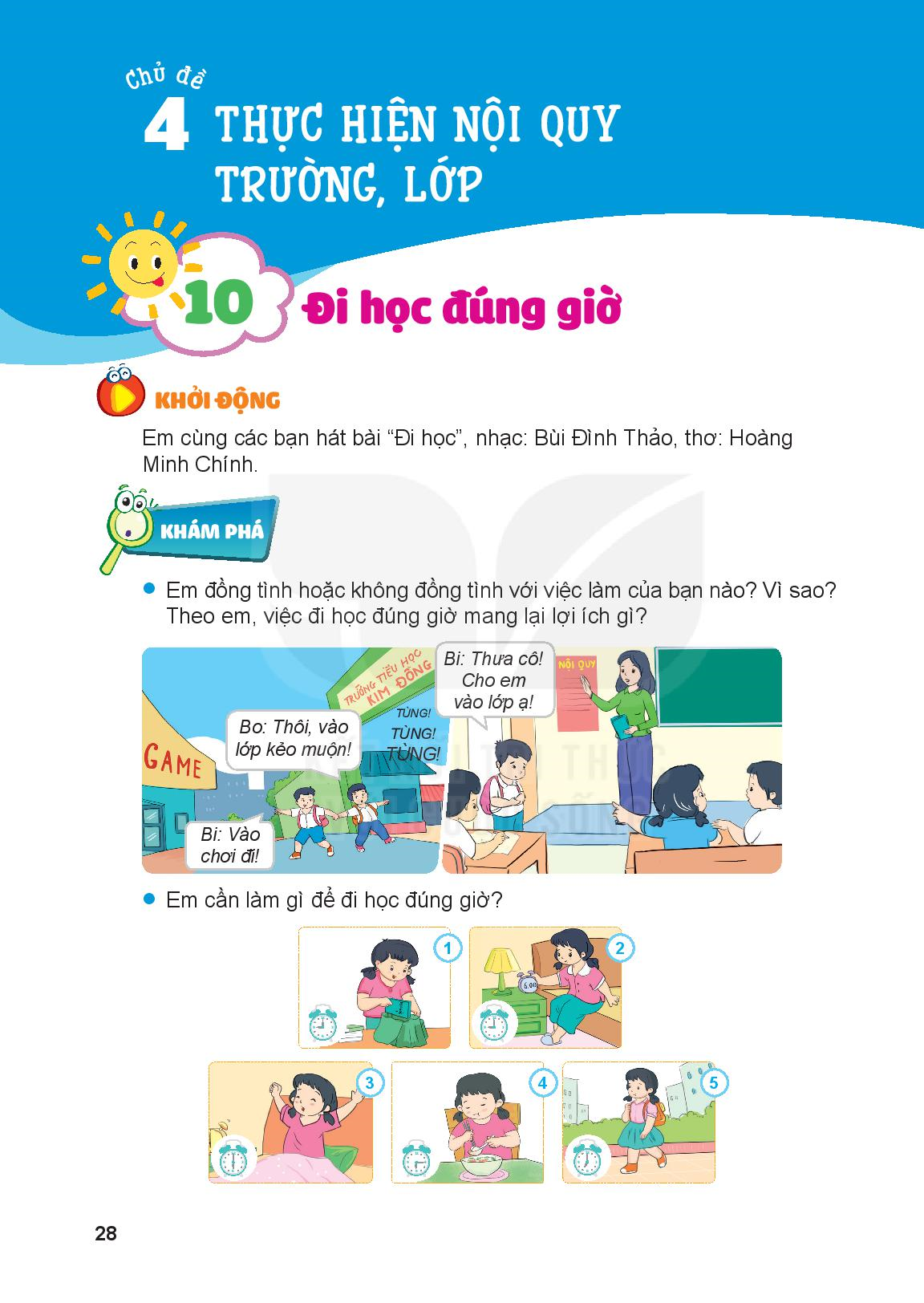 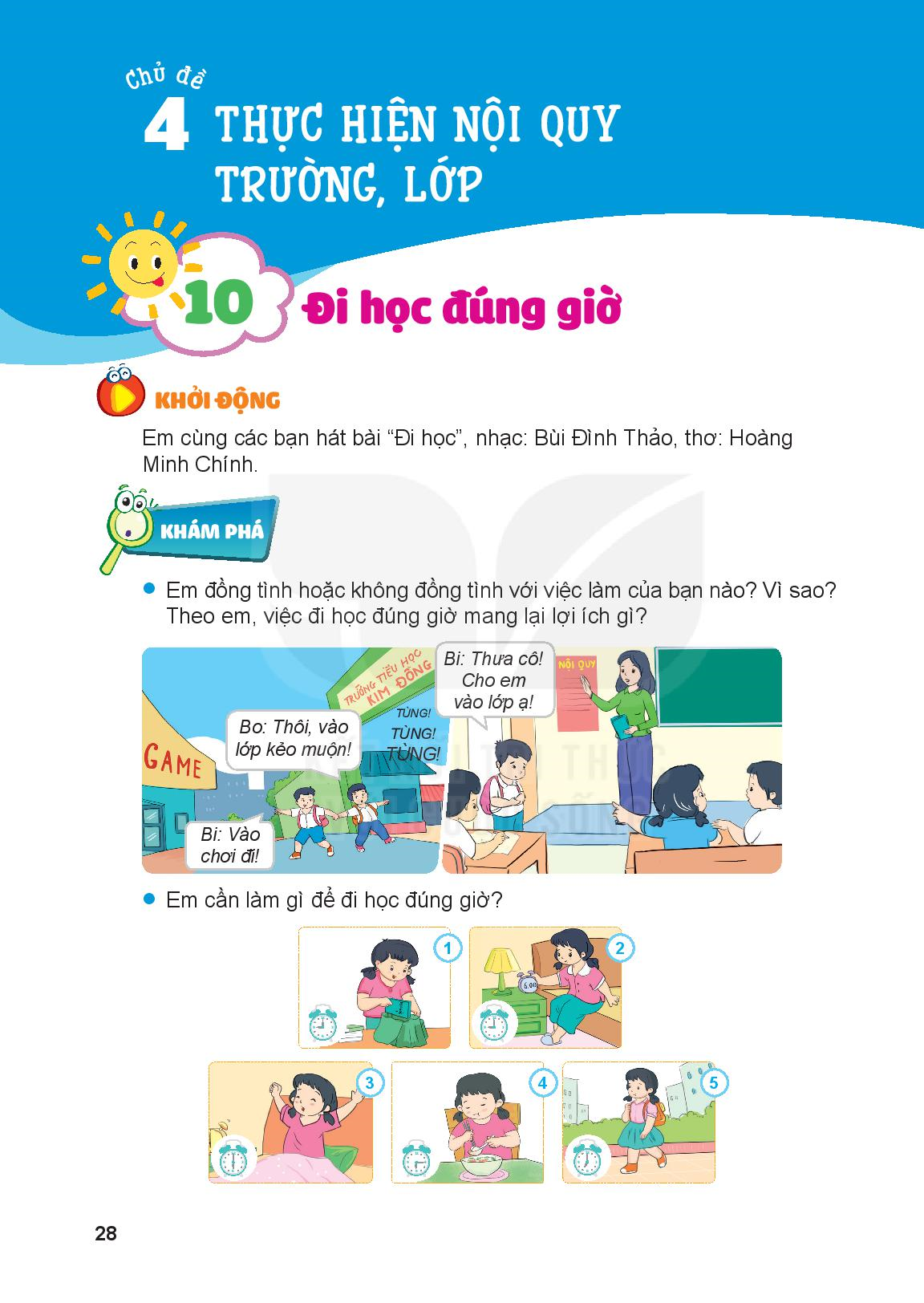 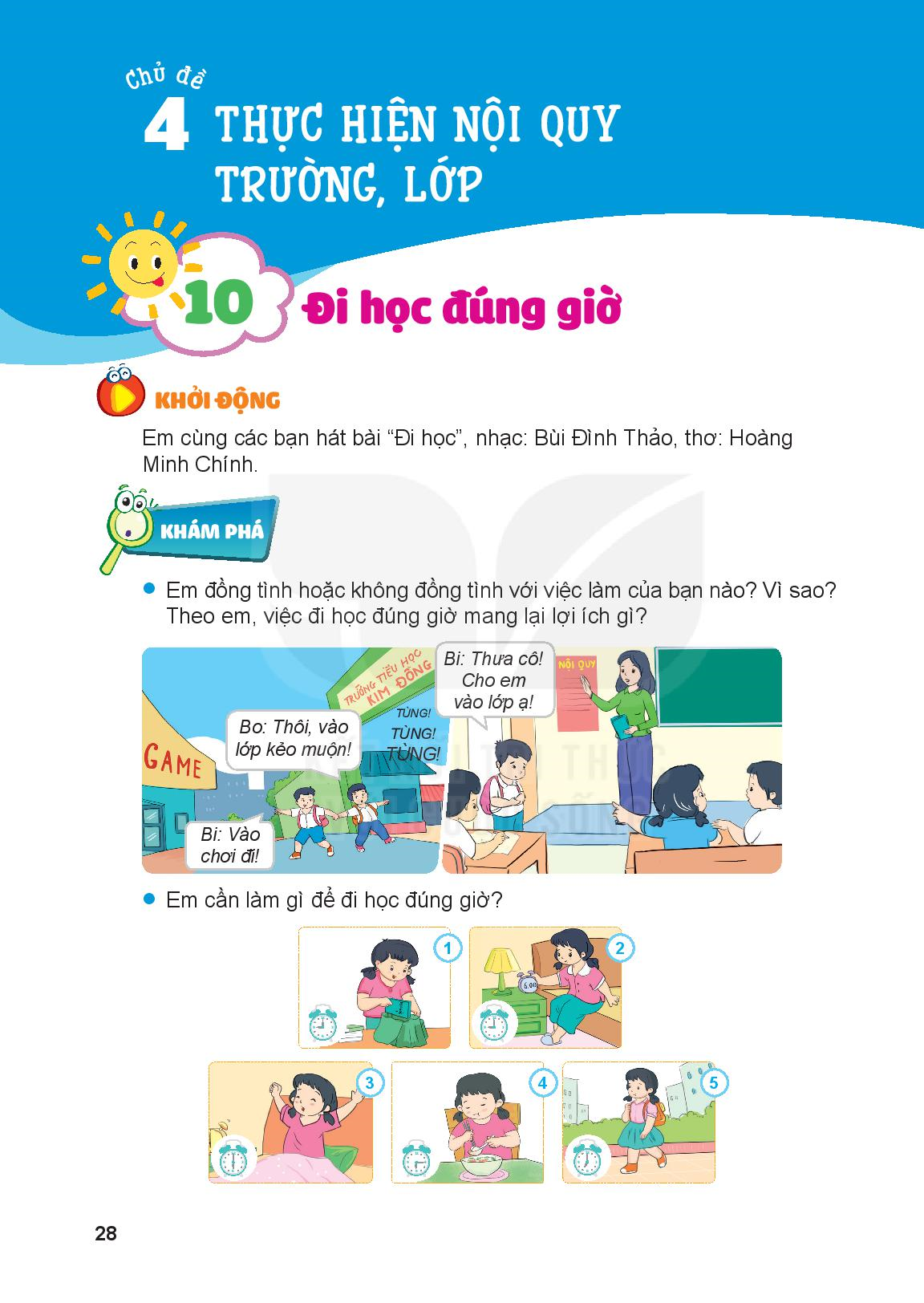 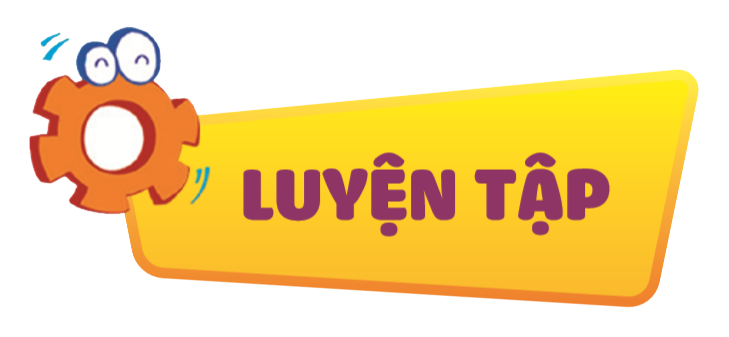 Việc nào nên làm? Việc nào không nên làm? Vì sao?
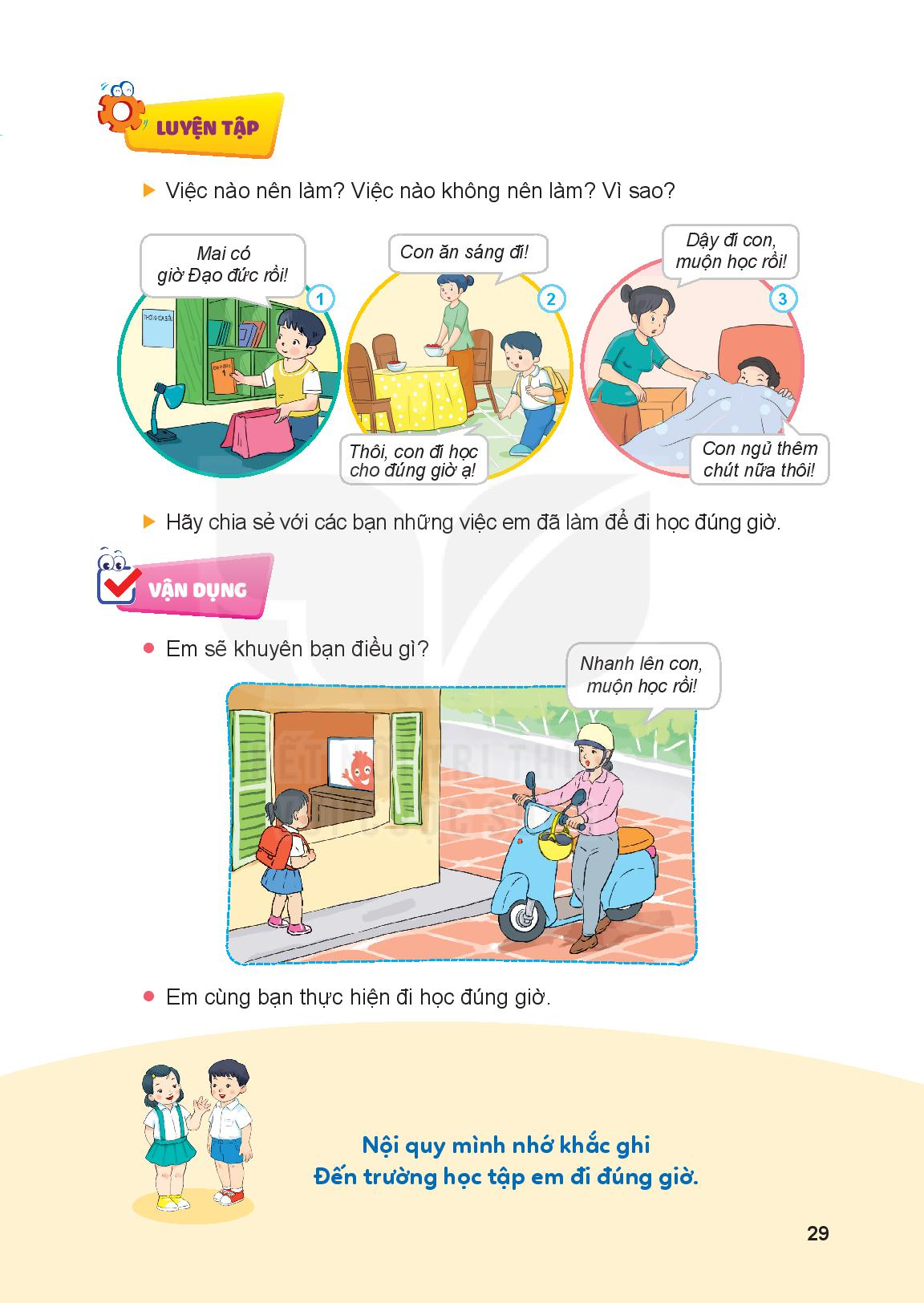 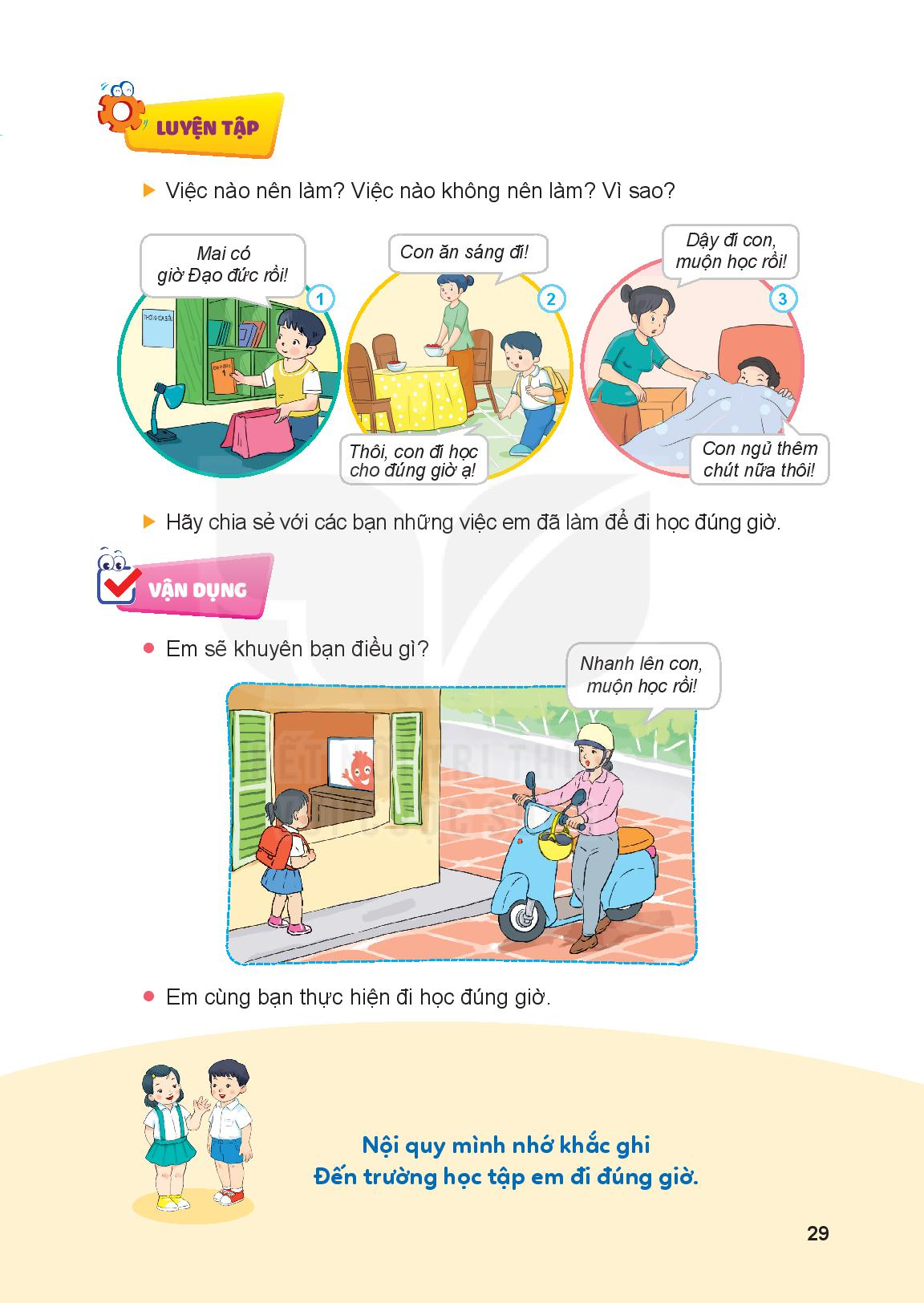 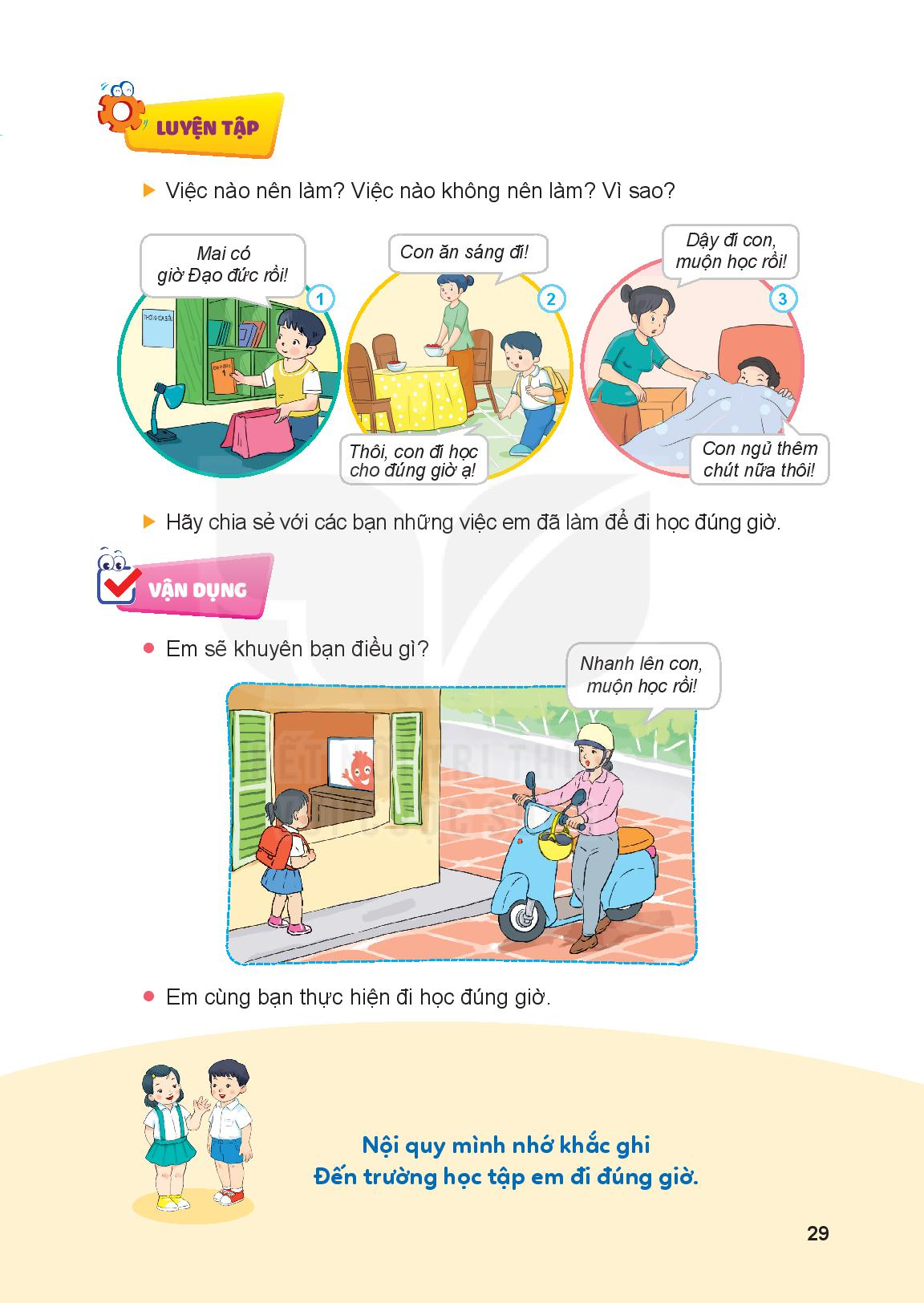 Hãy chia sẻ với các bạn những việc em đã làm để đi học đúng giờ.
Việc nào nên làm? Việc nào không nên làm? Vì sao?
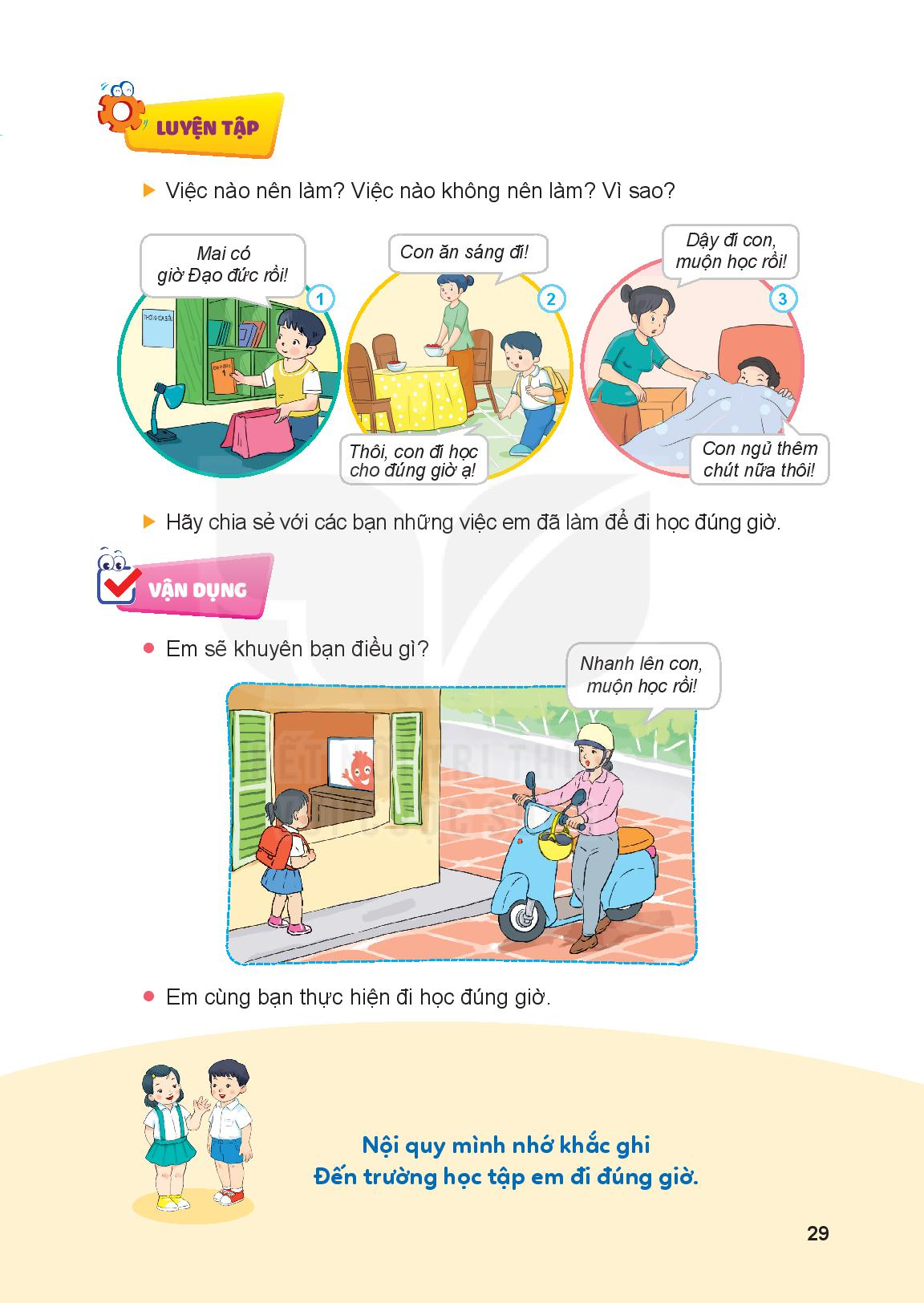 Việc nào nên làm? Việc nào không nên làm? Vì sao?
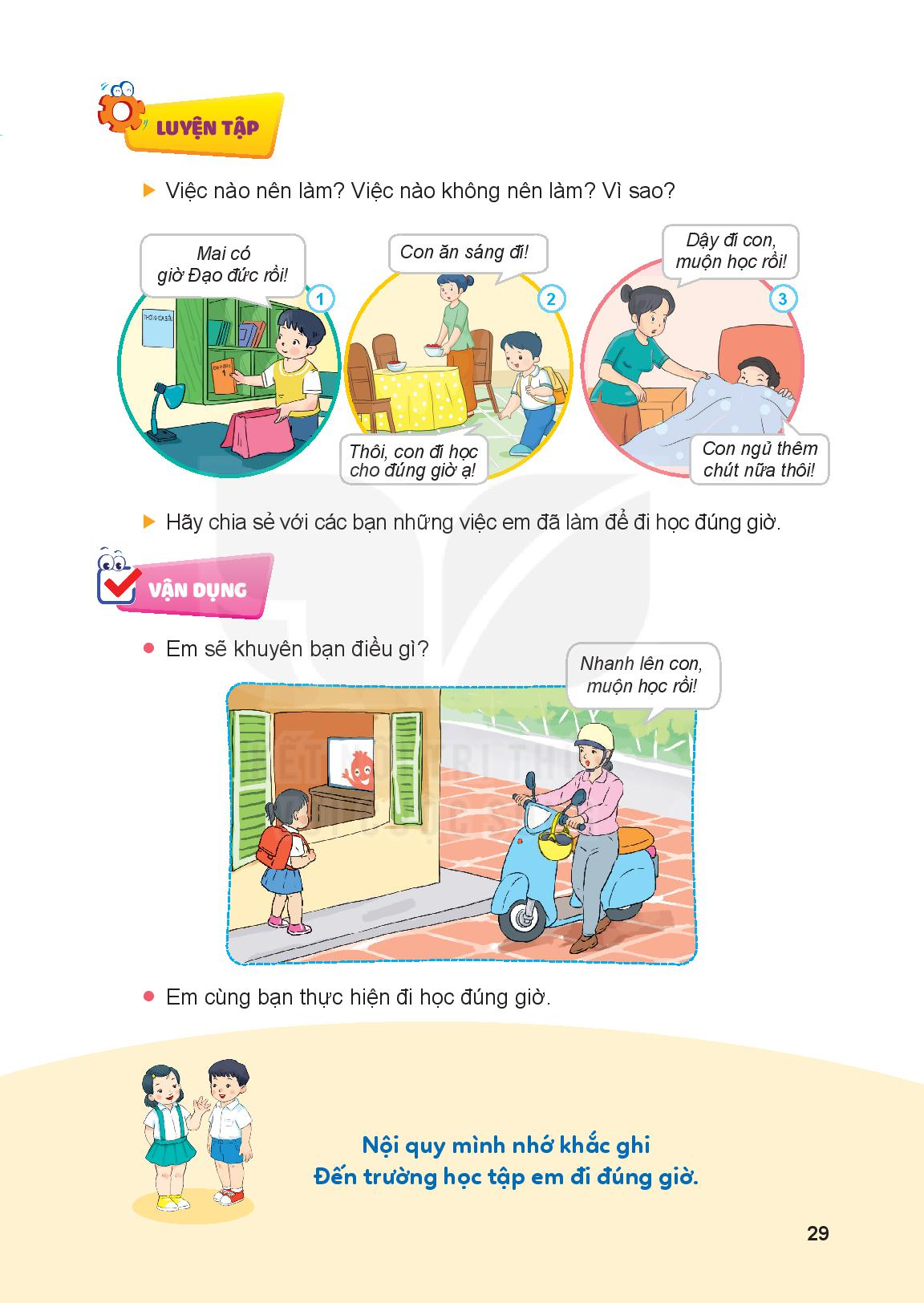 Việc nào nên làm? Việc nào không nên làm? Vì sao?
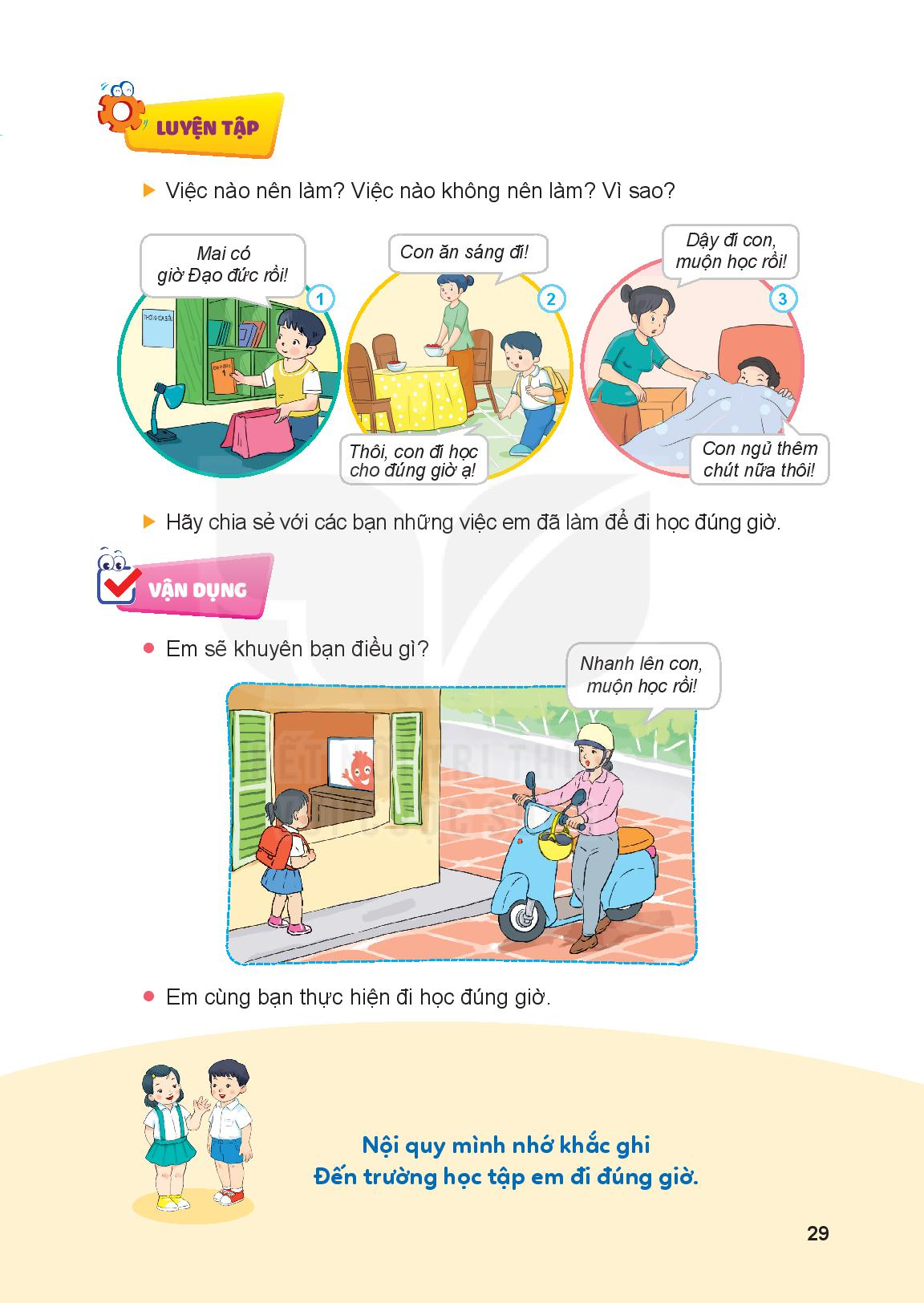 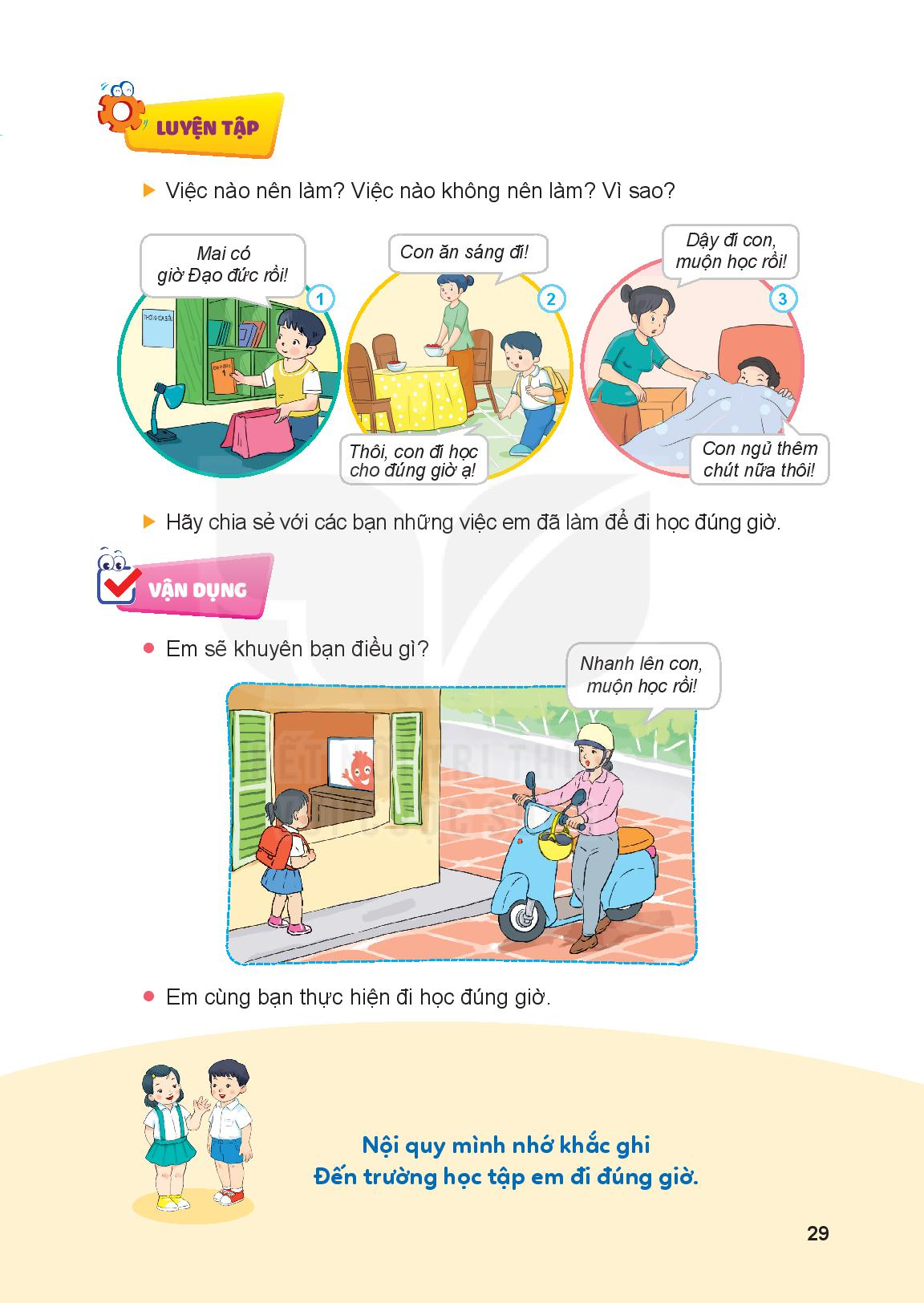 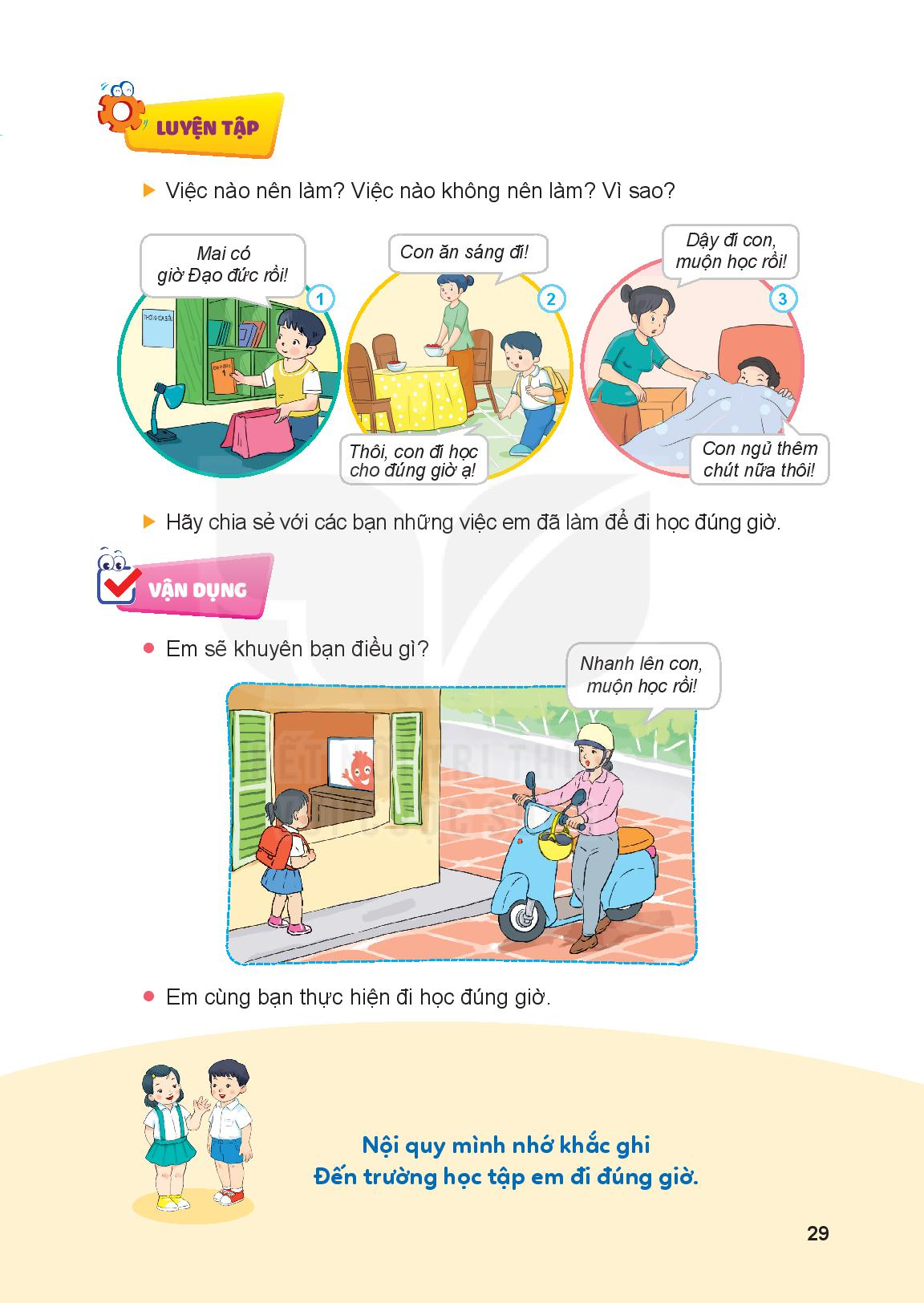 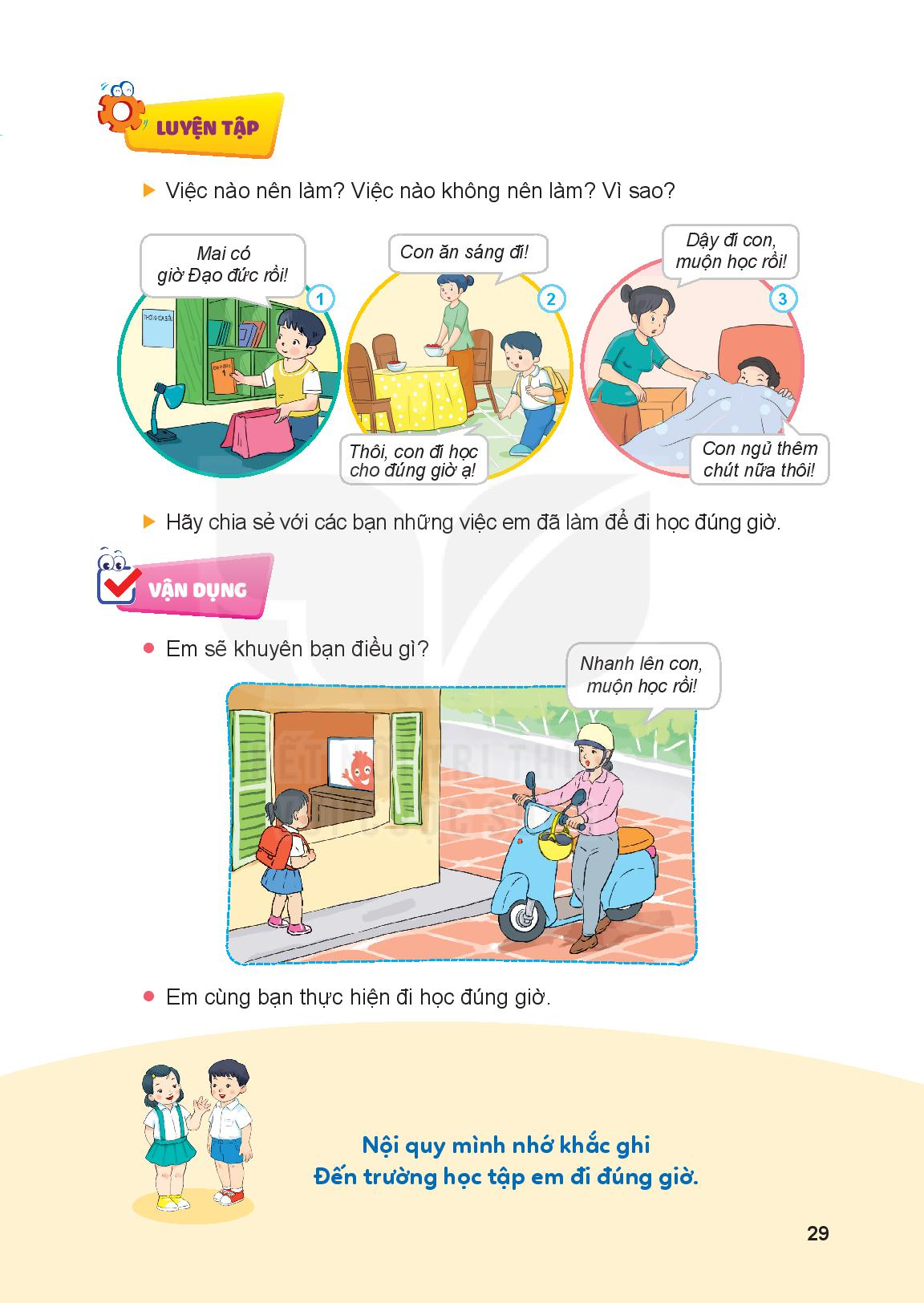 Hãy chia sẻ với các bạn những việc em đã làm để đi học đúng giờ.
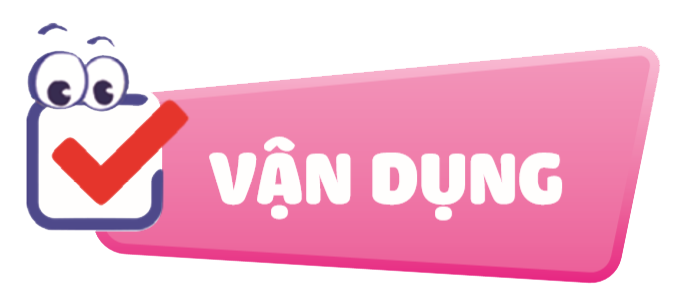 Em sẽ khuyên bạn điều gì?
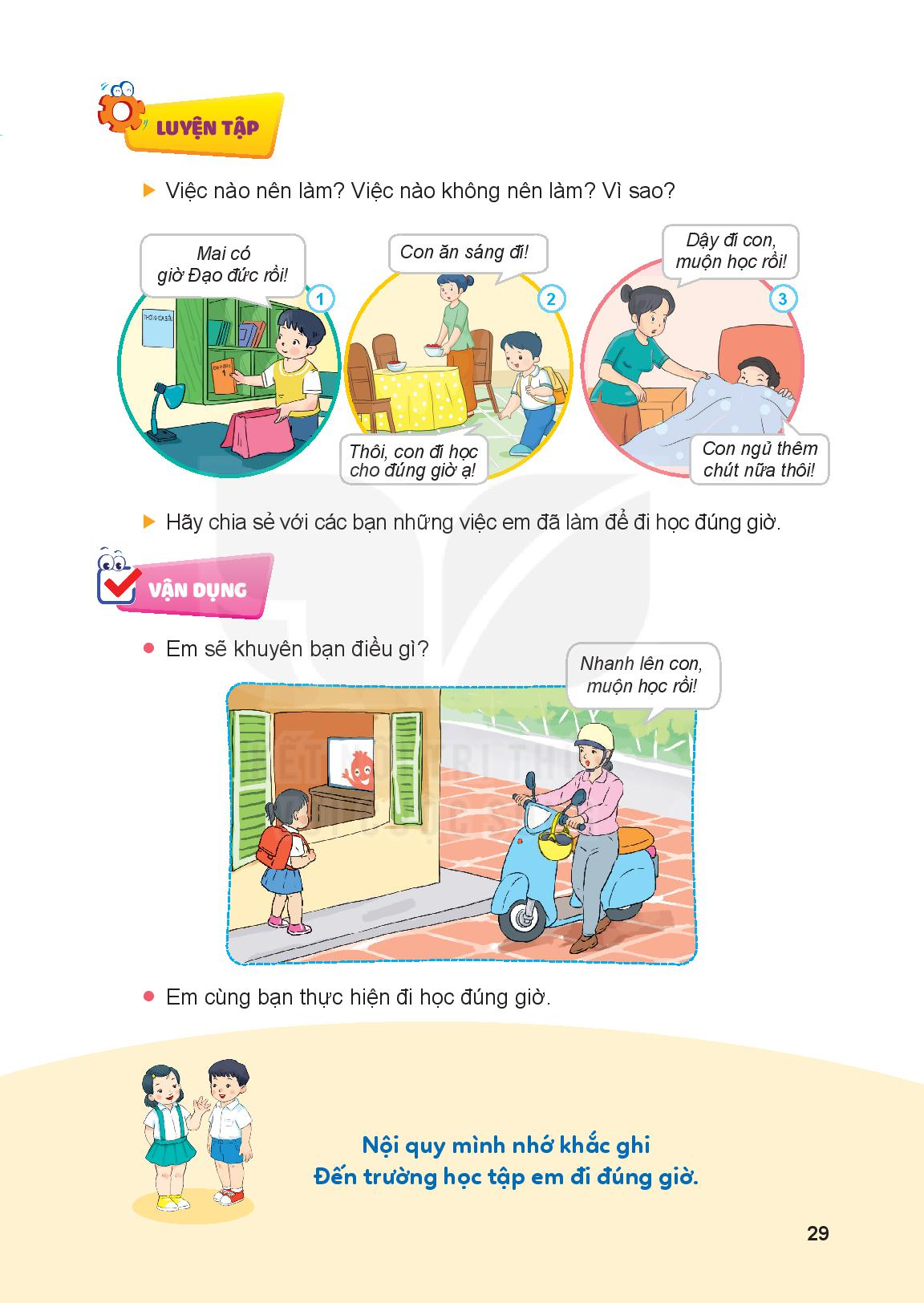 Em cùng bạn thực hiện đi học đúng giờ.
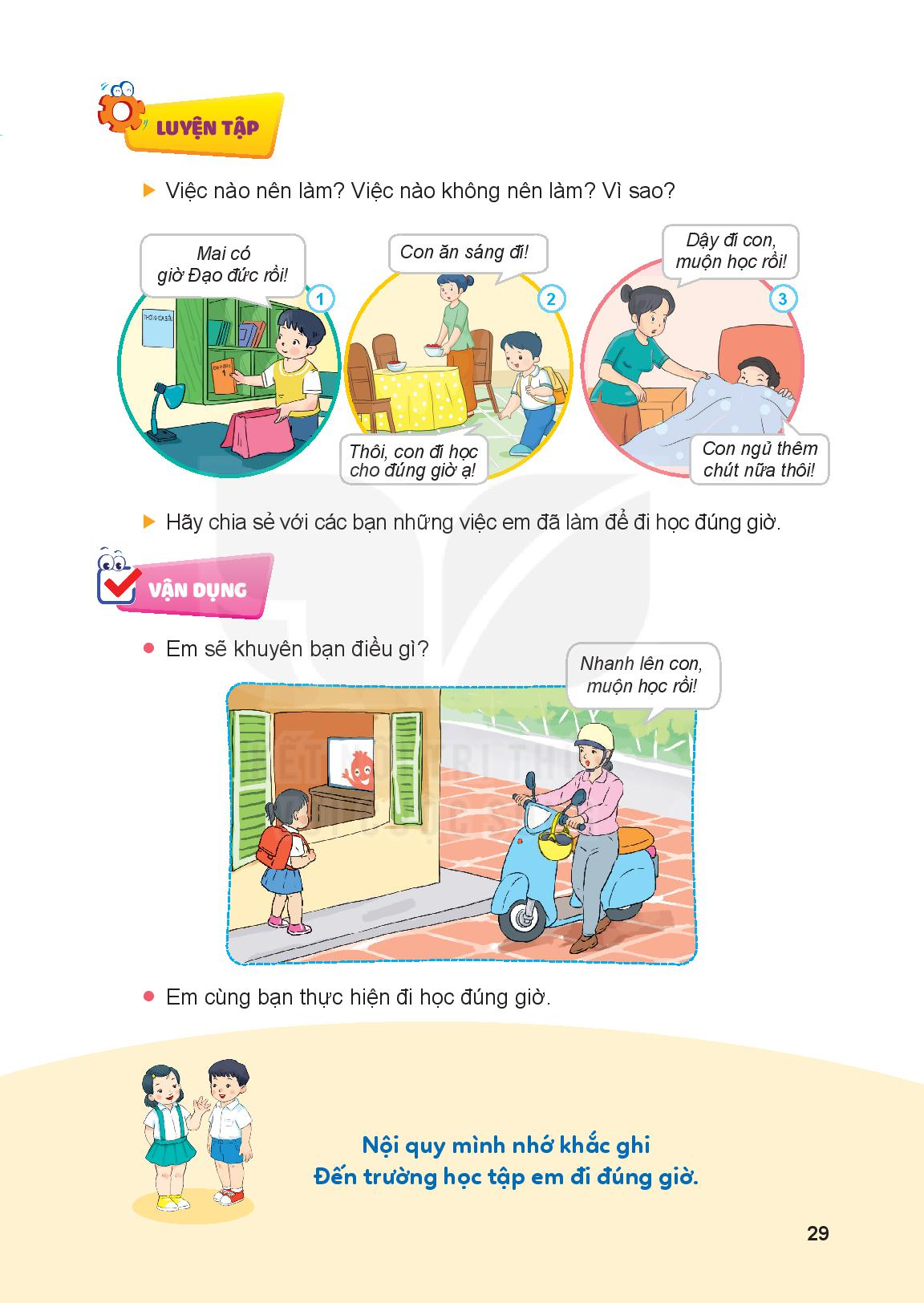 Nội quy mình nhớ khắc ghi  
Đến trường học tập em đi đúng giờ.
Dặn dò